LISA WARBRICK
Ngāti Awa, Ngāti Rangitihi, Te Atihaunui a Pāparangi
lisa@orangawhenua.nz   /   lisa@igi.nz
Ko wai au?
Mama, Nana, Bestie, First Born, Advocate, Agitator, High Maintenance

Multi-Disciplinary Researcher
Pou Arataki  - Te Pū Oranga Whenua
Kahui – Te Pua Taketake (Indigenous Genomics)
[Speaker Notes: Acknowledge James and Team.  Acknowledge relationship with Esther

Disclaimer – do not speak on behalf of all Māori, do not consider myself subject matter expert….I’ll leave that to others]
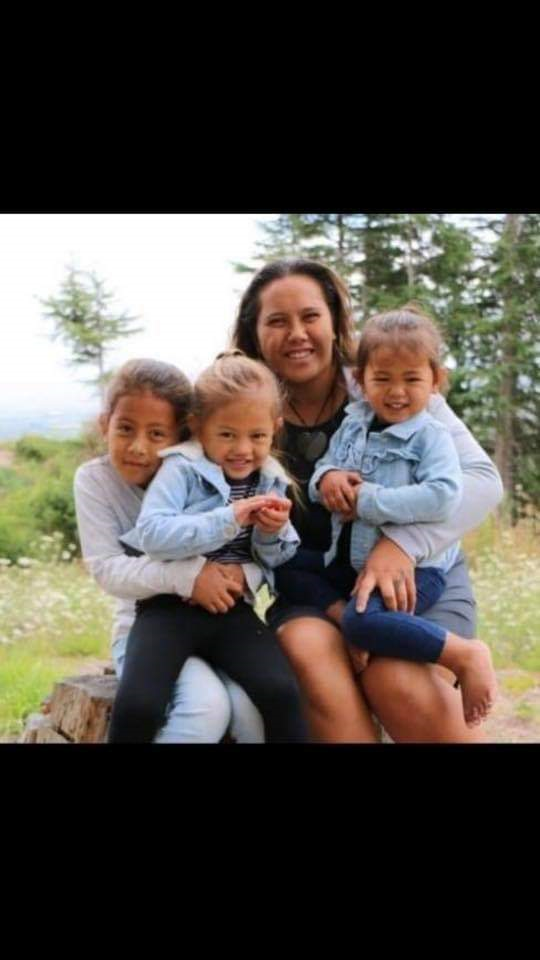 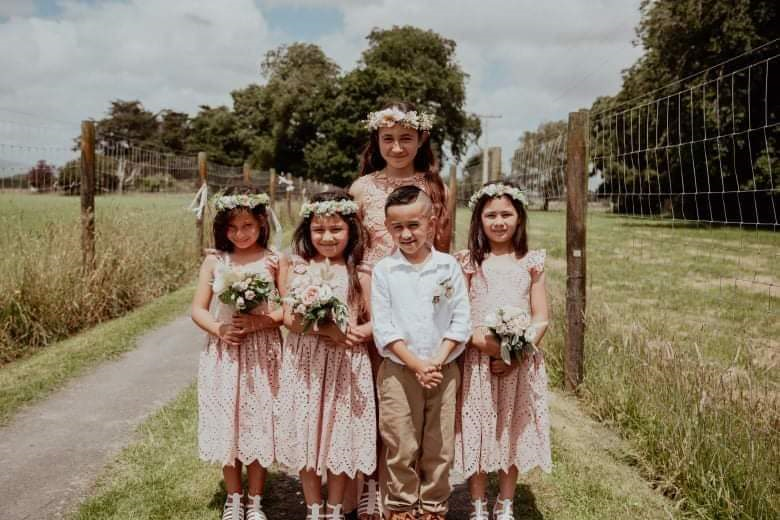 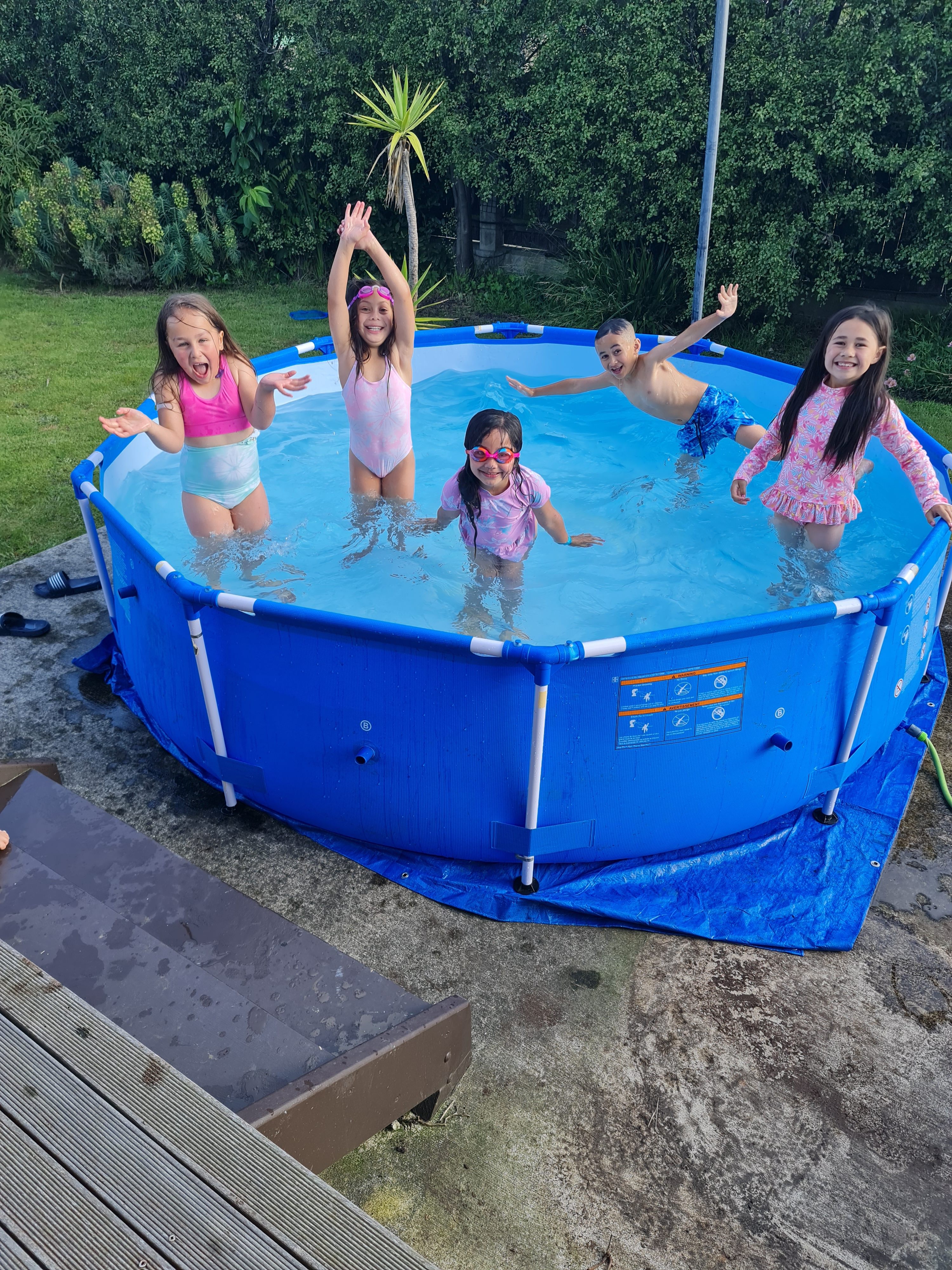 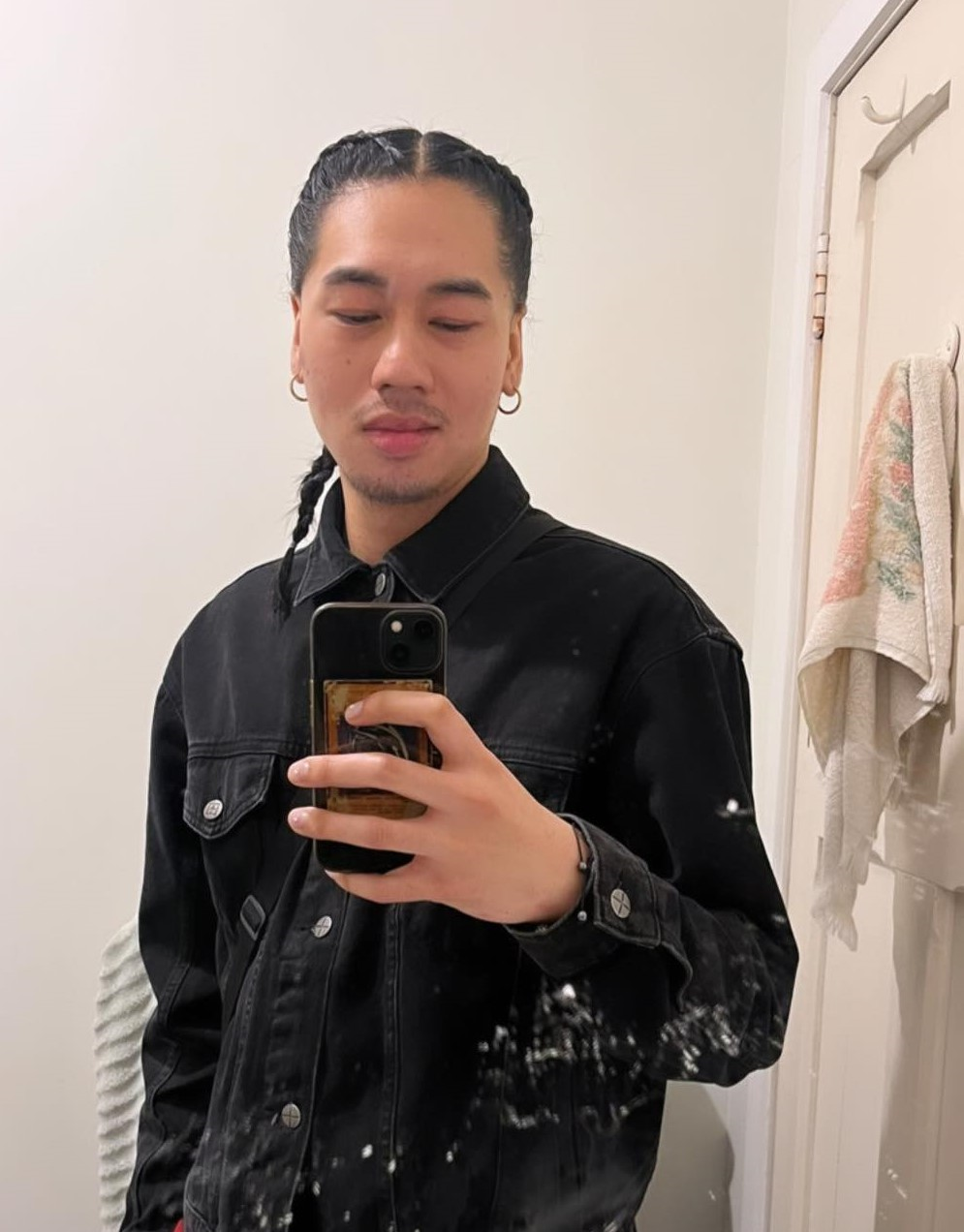 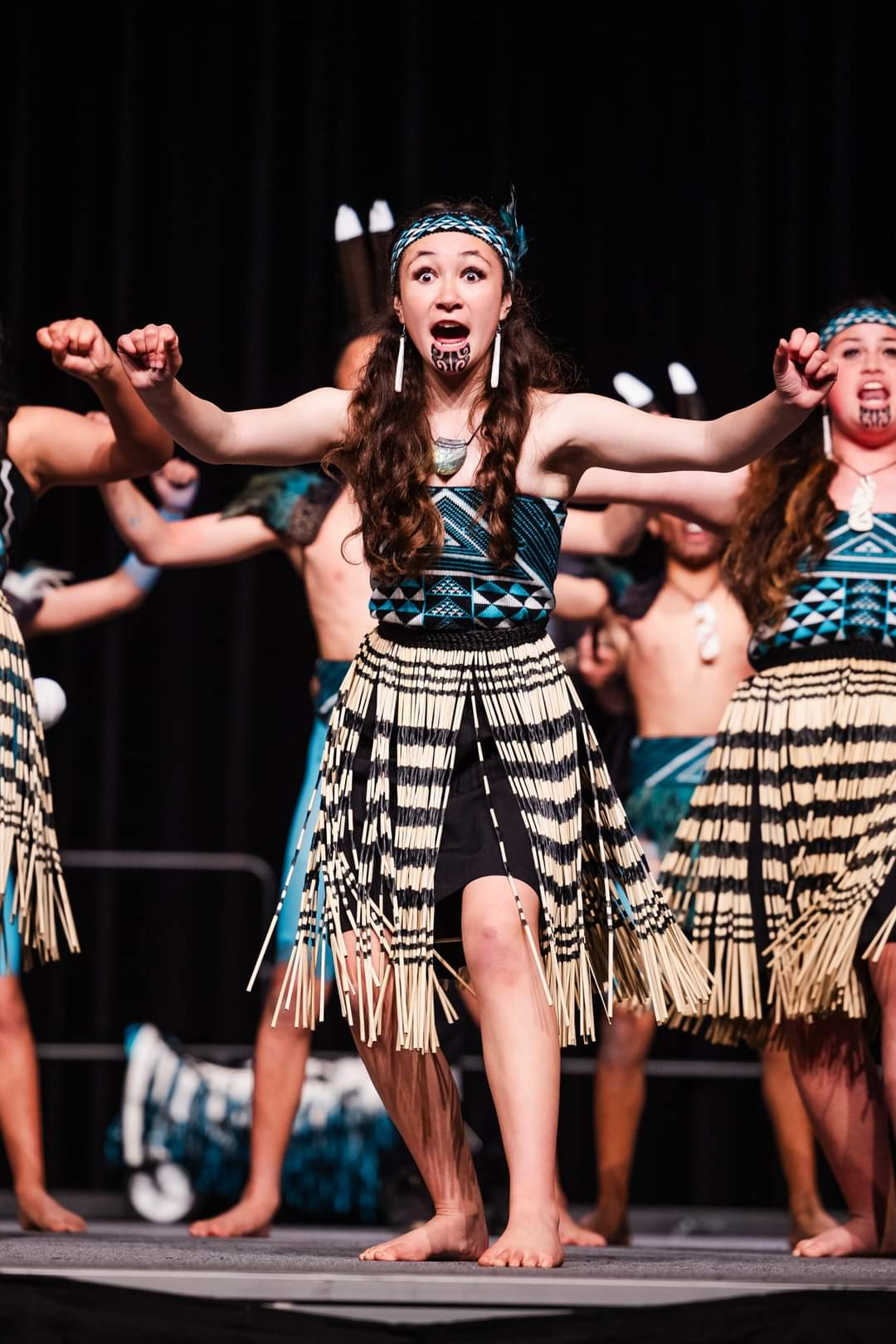 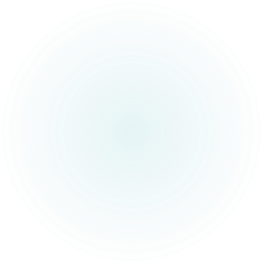 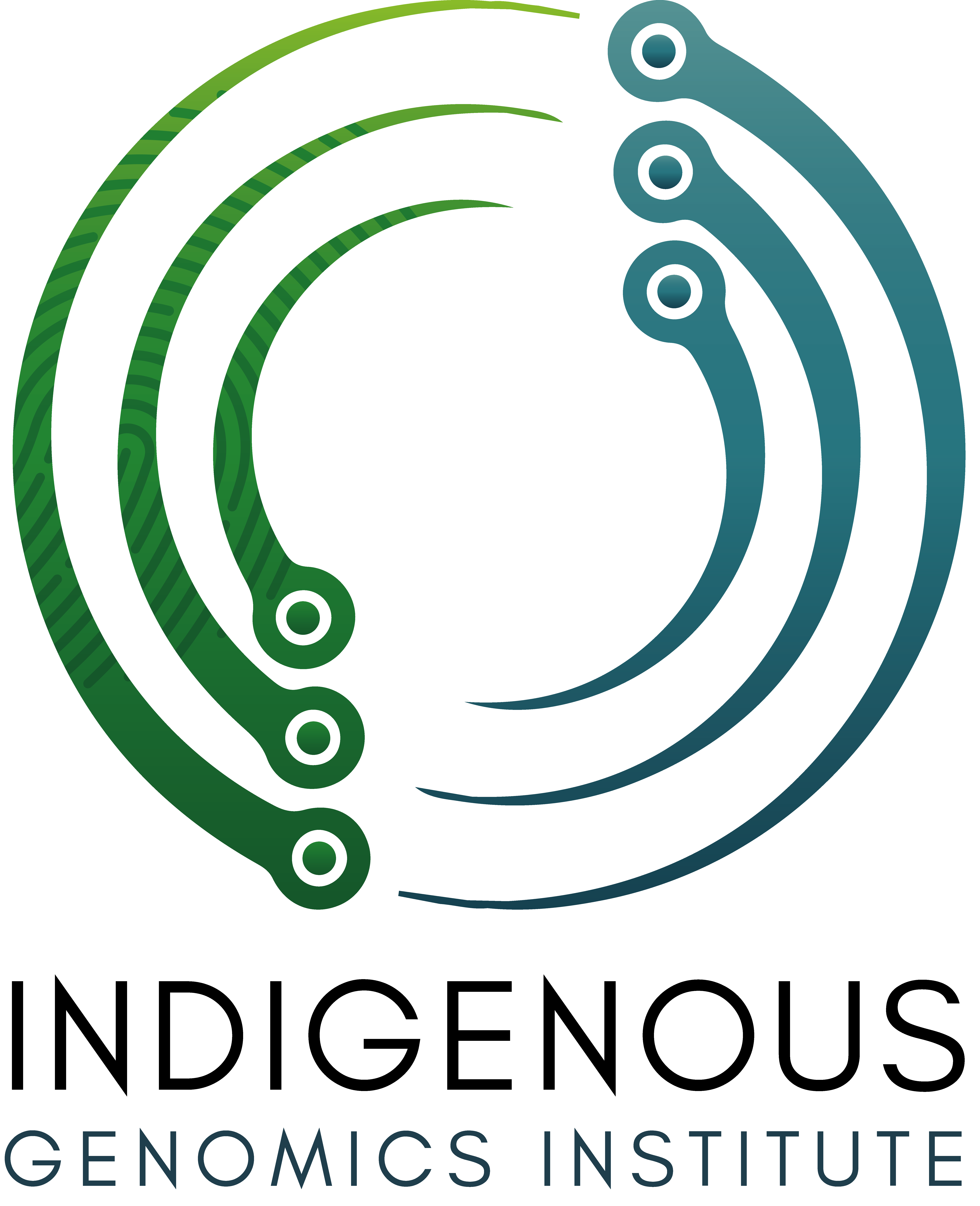 TE PUA TAKETAKEIndigenous Genomics Institute(Te Kurataiaho Kapea)
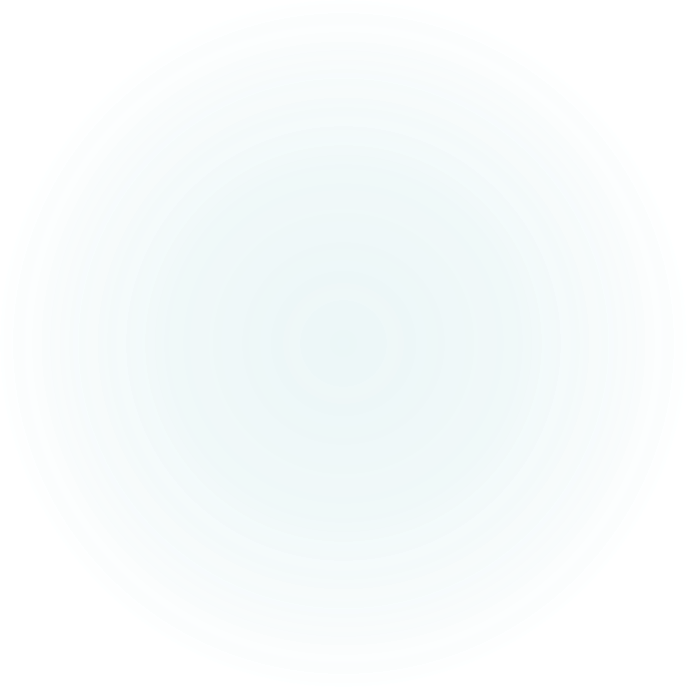 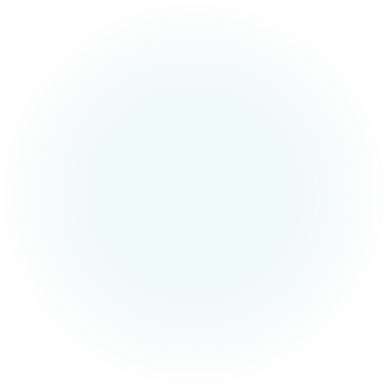 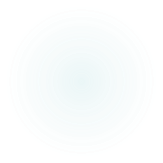 [Speaker Notes: Genomics Aotearoa – Te Nohonga Kaitiaki: Guidelines for research on taonga species
culturally informed ethical guidelines to connect Māori concepts and expectations of kaitiakitanga to the context of genomics]
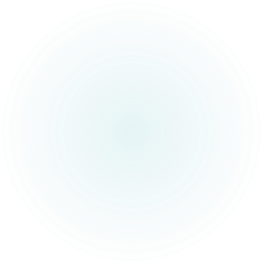 ACKNOWLEDGE
Aroha Te Pareake Mead
A political scientist who works across disciplines on indigenous rights and sustainable development issues
Professor Taiarahia Black 
A widely respected Te Reo Māori and mātauranga Māori expert in academia, Te Ao Māori and with his iwi. Tai currently works at Te Whare Wānanga o Awanuiārangi.
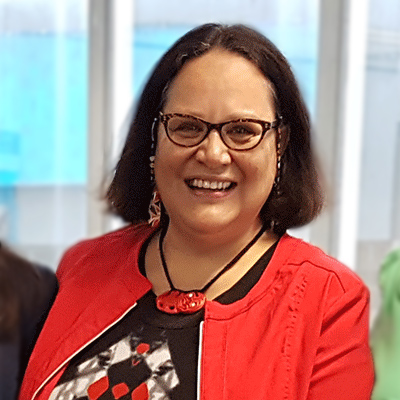 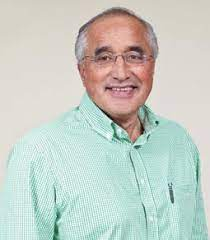 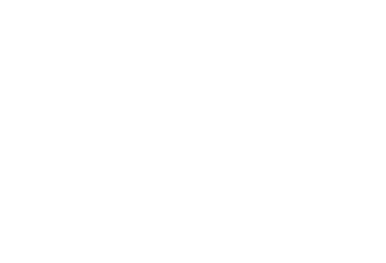 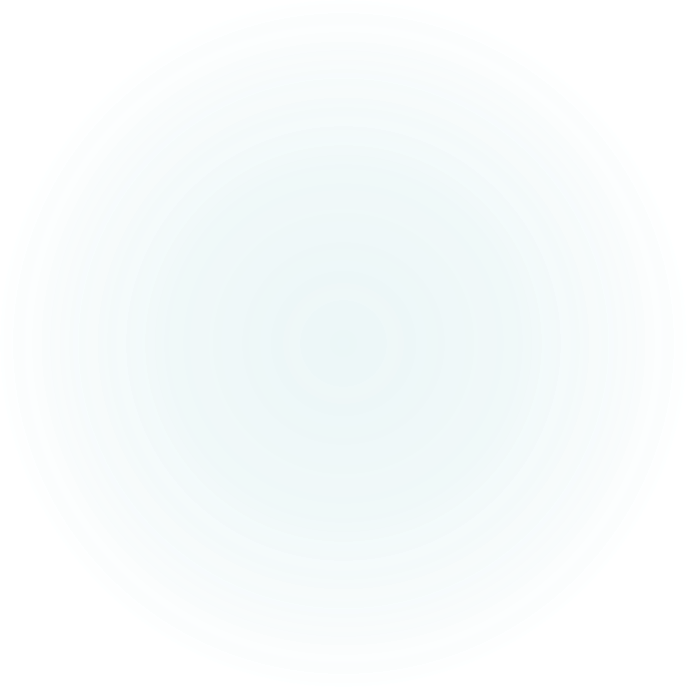 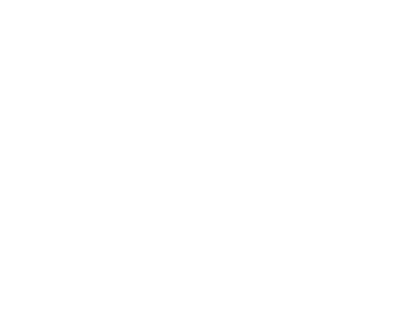 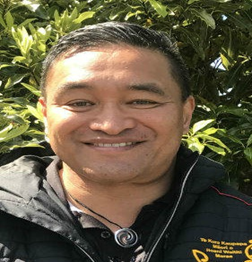 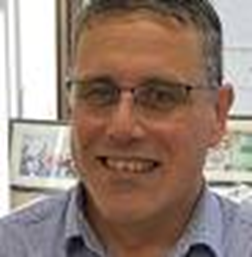 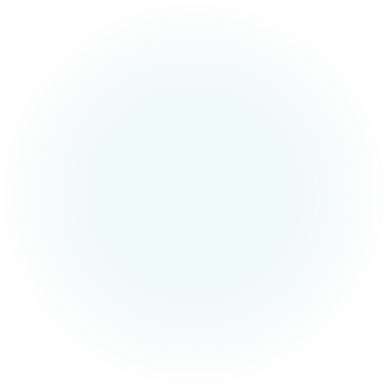 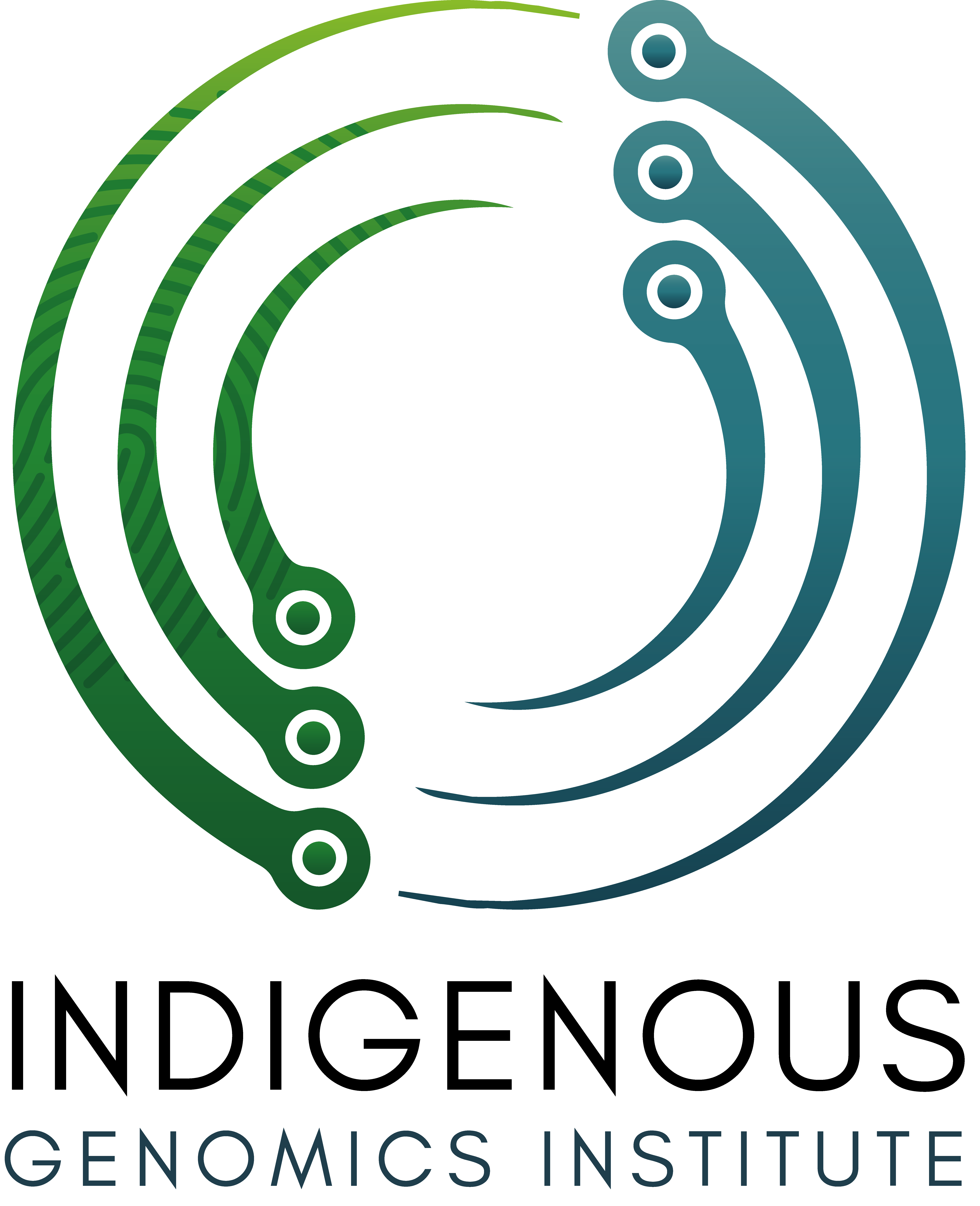 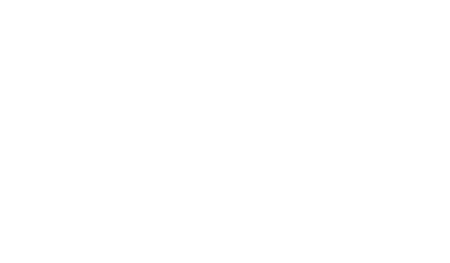 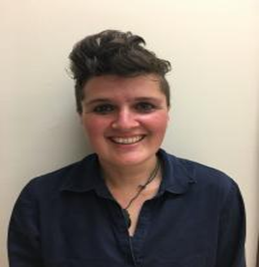 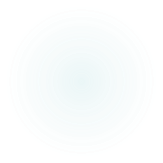 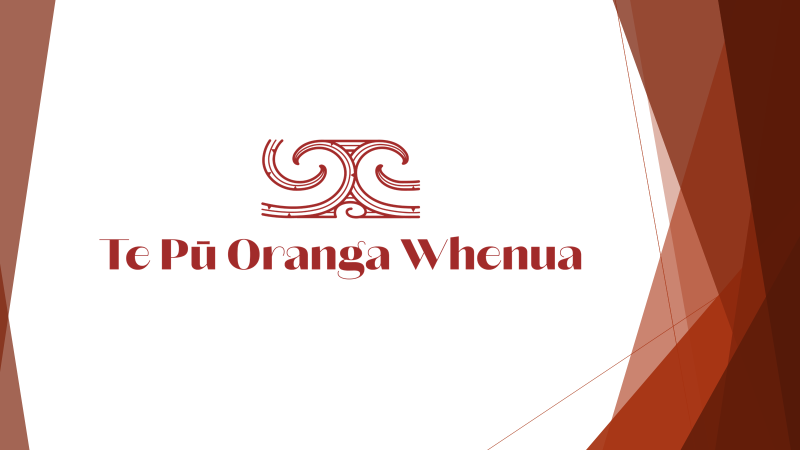 Tū Te Pō Tū Te Ao – Beef & cosmeceuticals
Kiri Edwards
Grandads Beef
Regenerative Farming
Tracey Bayliss
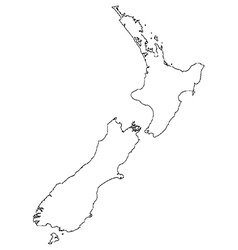 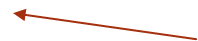 Thornton Whanau Trust -
Diverse landblocks, (Raupunga)
Theresa Thornton
Mauri Tu – Te Reo me o nga tikanga (Inter-regional)
Katarina Mataira
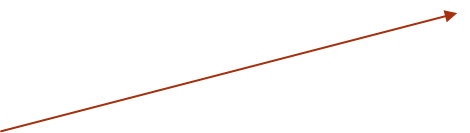 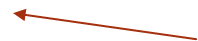 Pukeiahua Trust – land occupation
Kimai Huriama
Ngāti Pāhauwera Devel. Trust & Paroa Trust
Iwi land development
Bonnie Hatami
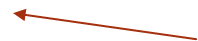 Ora Innovation Group
Skincare product development with Mamaku
     Karen Renata
Karatea Whānau Farm – Finishing farm
Taruke Karatea
Te Hanga Trust –Sheep Milking
Roma Balzer
Ngaporo Waimarino Forest Trust & Pipiriki Inc. – Pine Forest / Manuka / Mamaku
Smith Warbrick & Associates
Lisa Warbrick
TakiToa – mobile abattoir  (Inter-Regional)
Lisa & Tracey
6
E Oho Consultancy - Policy (Inter-Regional)
Lara Taylor
MĀORI, DATA & SOVEREIGNTY: WEAVING THE THREADS(IN THE CONTEXT OF DATA SCIENCE)
OUTLINE MĀORI?DATA – AND WHAT?SOVEREIGNTY - OKAAAY
MĀORI History of colonisation – trauma, disconnection, mistrustTREATISES & CLAIMS- Wai262- Wai2522- Te Tiriti o Waitangi- He Whakaputanga (Declaration of Independence)- Mataatua Declaration
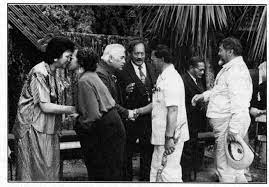 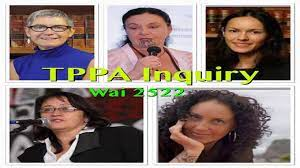 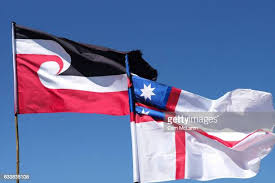 WAI 262 -Key Chapters of the Ko Aotearoa Tēnei ReportChapter 1 : Taonga Works and Intellectual PropertyChapter 2 : Genetic and Biological Resources of Taonga SpeciesChapter 3 : Relationship with the EnvironmentChapter 4 : Taonga and the Conservation EstateChapter 5 : Te Reo MāoriChapter 6 : When the Crown Controls Mātauranga MāoriChapter 7 : Rongoā MāoriChapter 8 : The Making of International Instruments
[Speaker Notes: The Waitangi Tribunal released its report in 2011 into the Wai 262 claim, recommending wide-ranging reforms to laws and policies affecting Māori culture and identity and calling for the Crown-Māori relationship to move beyond grievance to a new era based on partnership.﻿Ko Aotearoa Tēnei ('This is Aotearoa' or 'This is New Zealand') is the Tribunal's first whole-of-government report, addressing the work of more than 20 Government departments and agencies.]
DATA SOURCE
Mātauranga Māori:Purakau (stories)Waiata (songs)Toi Māori (art)Karakia (prayer)
DATA ACCESS Where do you get this kind of data?How can you tap into mātauranga Māori?
- Partnerships and Collaboration – AgResearch, Manaaki Whenua, Scion
- Co-design
- Terms & Conditions
- Hoa Haere
- Marae based research
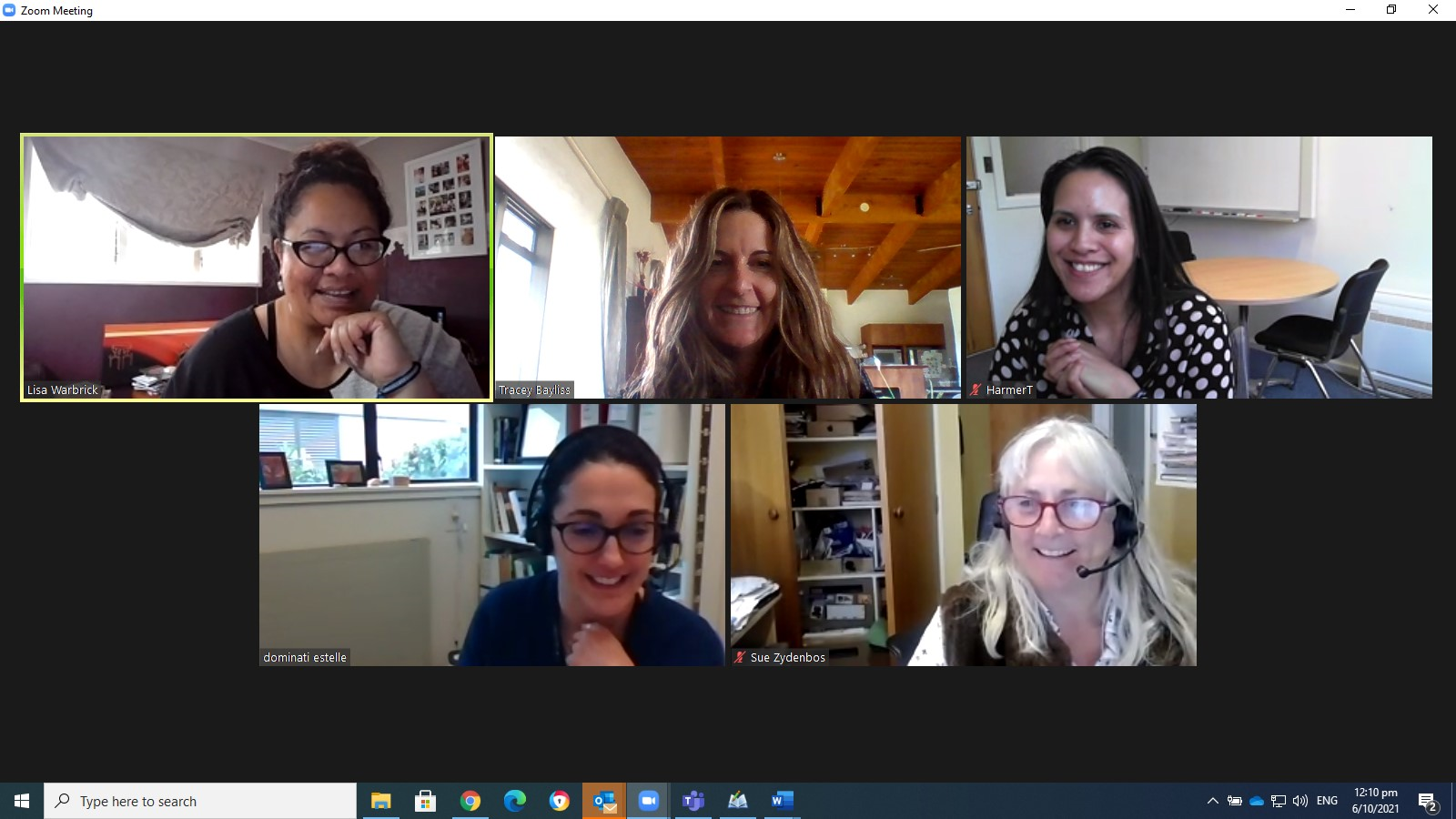 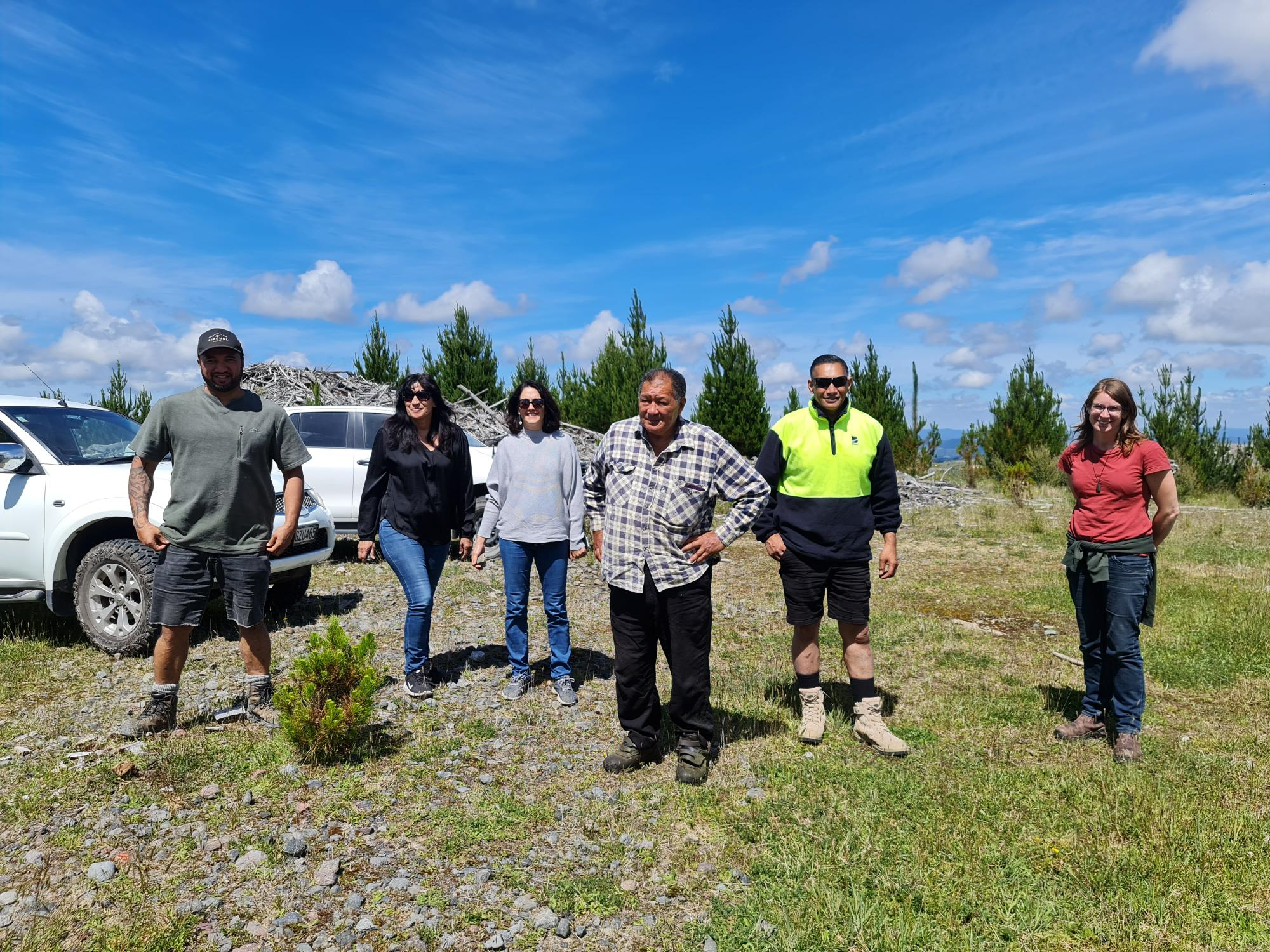 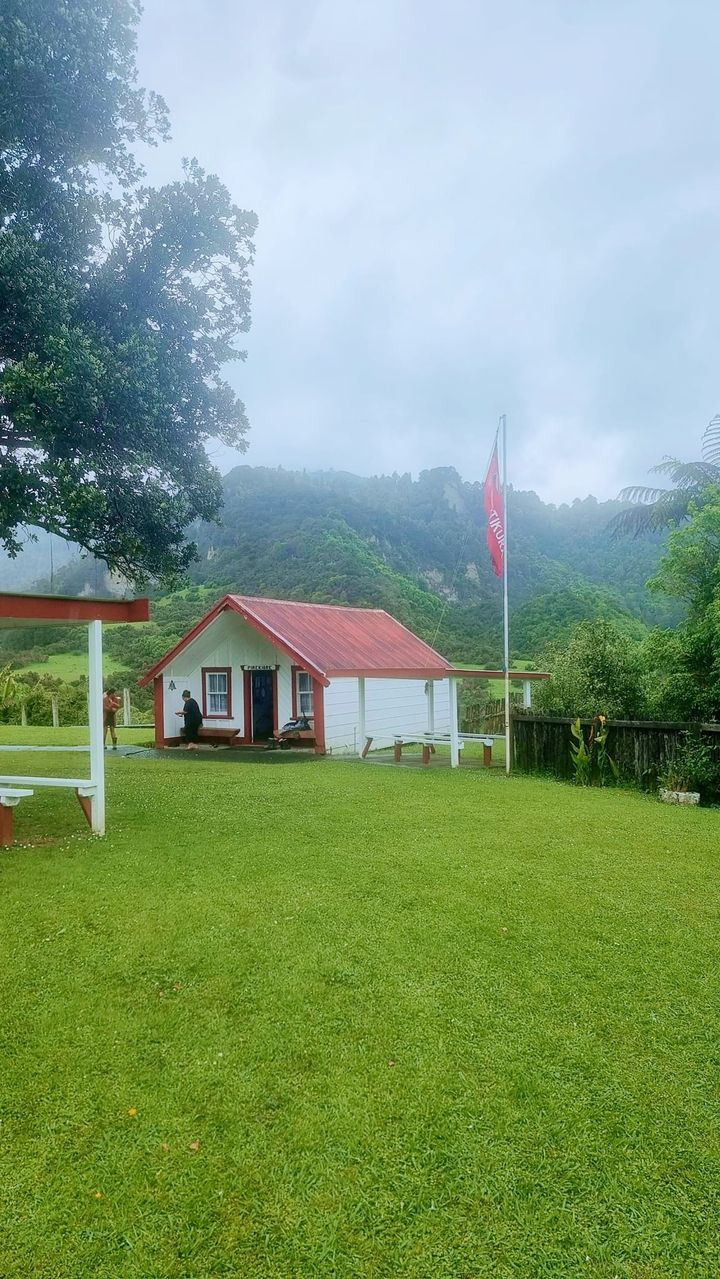 PARTNERSHIP HEAD AGREEMENT:
Mātauranga Māori includes traditional and contemporary Māori knowledge and knowledge systems, traditional and contemporary Māori cultural expressions, the use of te reo Māori, kawa and tikanga. Mātauranga Māori is likely to be contributed to a Collaborative Project as Background IP.
DATA QUALITY -How do you know?-What makes data tika(accurate/right) & pono (true/valid)?-Measure of such….
DATA QUALITY - Led by owners of data source- Holistic inclusion- Intergenerational value- More than the numbers
SOVERIEGNTY Tino Rangatiratanga – self determinationMana Motuhake – independenceRights & Interests - protection
MĀORI DATA SOVEREIGNTY
Today's shifts:
	- Māori land settlements	- Generation savvy	- Crown funding
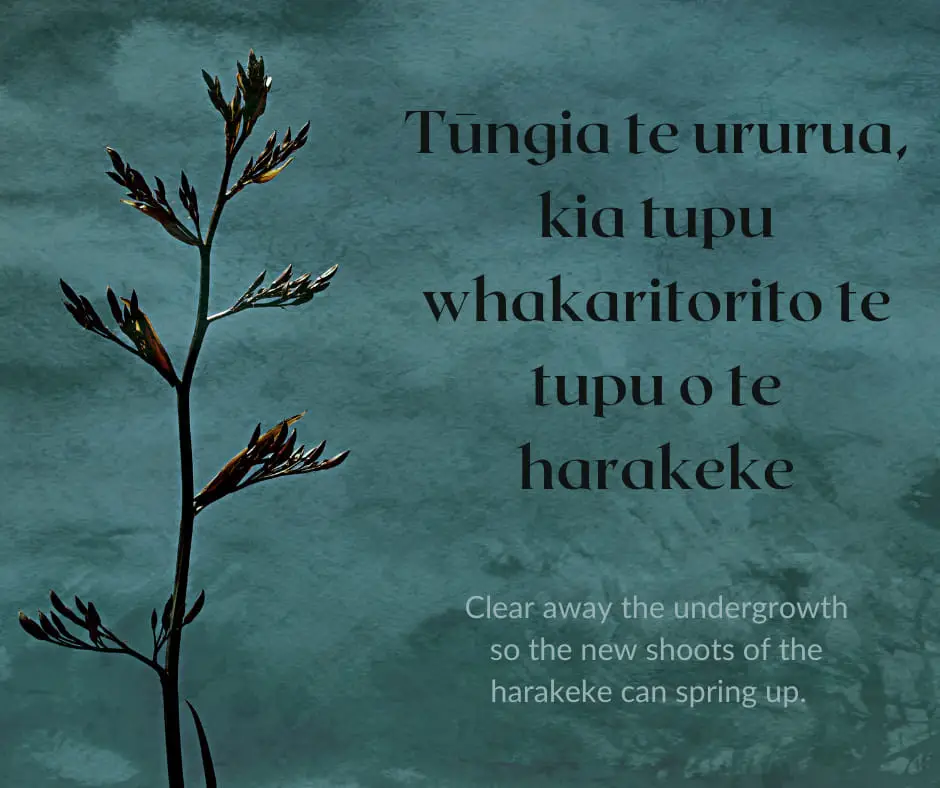